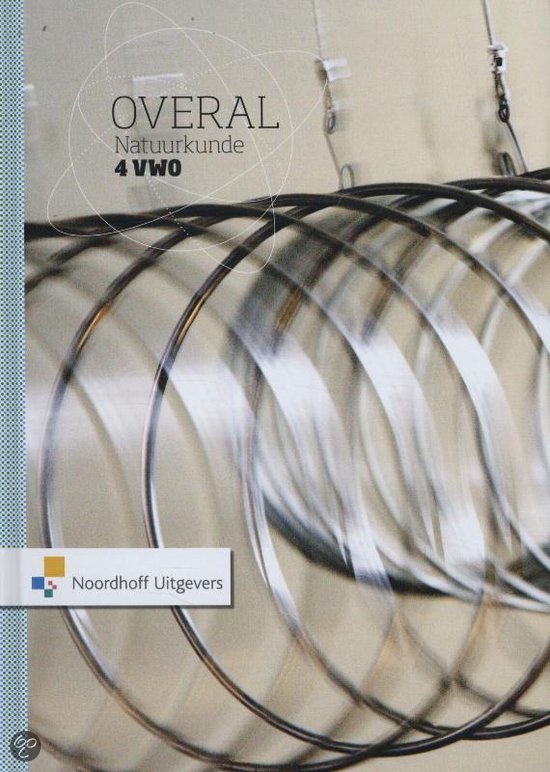 Medische beeldvorming
Vwo: hoofdstuk 10 van natuurkunde Overal
Wat is licht?
deeltje, want licht gaat in een rechte lijn (Newton)


golf (Huygens), want er komen dingen voor die je ook bij watergolven ziet (buiging en interferentie)
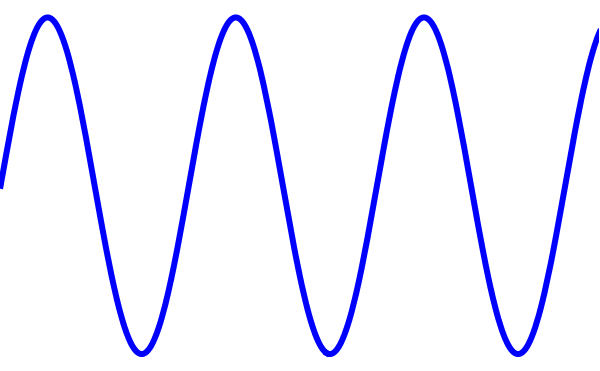 Golven
Interferentie bij laserlicht
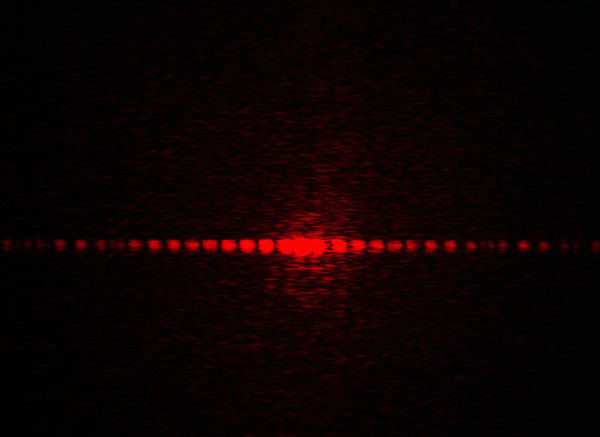 Golven: elektromagnetische golven
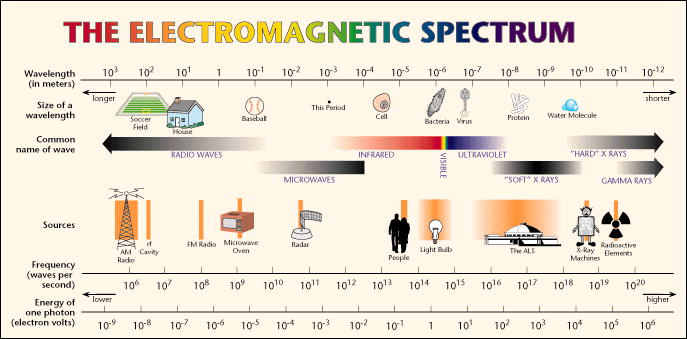 Foto-elektrische effect
foto-elektrisch effect (phet-jar)
Een klein beetje UV kan wel elektronen vrijmaken; veel IR niet
Niet te verklaren met golven

Einstein: licht is toch een deeltje (foton) met energie
E = h ∙ f
h = 6,62607 ∙ 10-34 Js (constante van Planck)
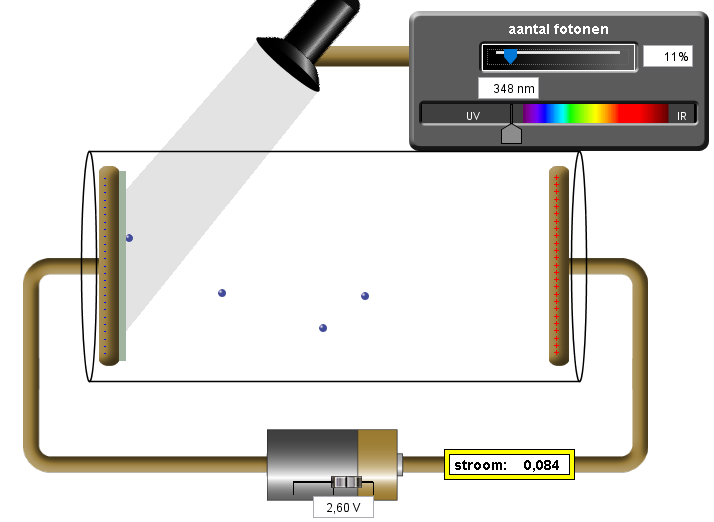 Oefenen
Huiswerk
Maken opdrachten 
8, 9, 12, 14 – 18 (2 lessen)
Lang geleden …
was dit de enige manier om in het lichaam te kijken
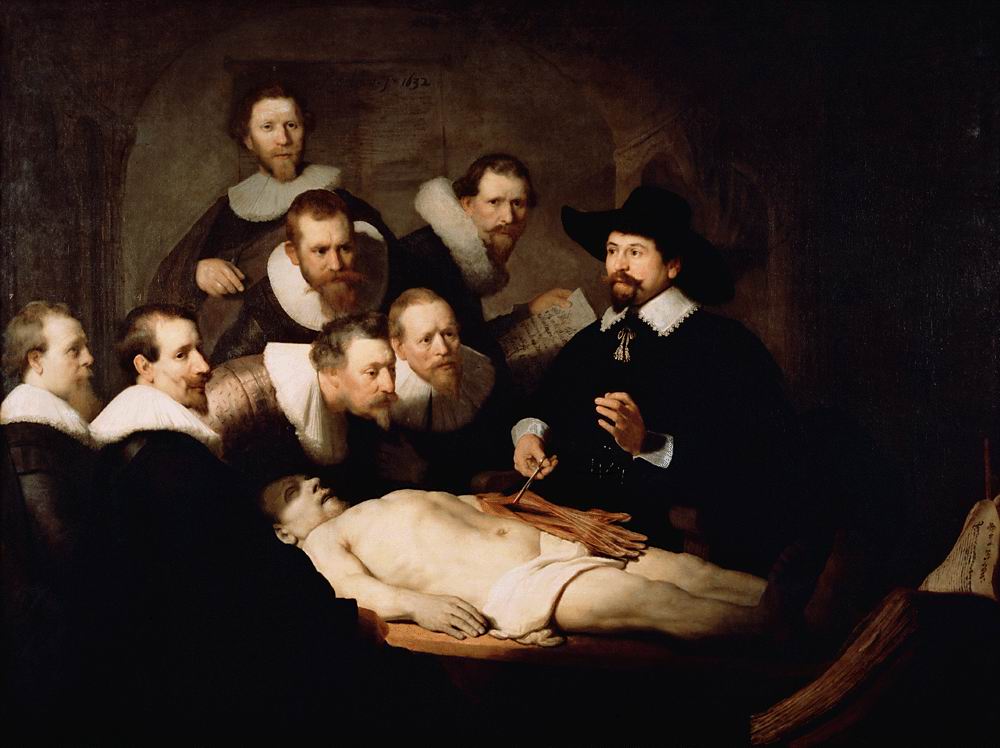 Röntgenfoto
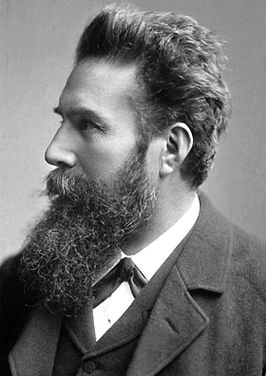 In 1895 ontdekte Röntgen een nieuw soort straling. 
Hij noemde ze X-stralen
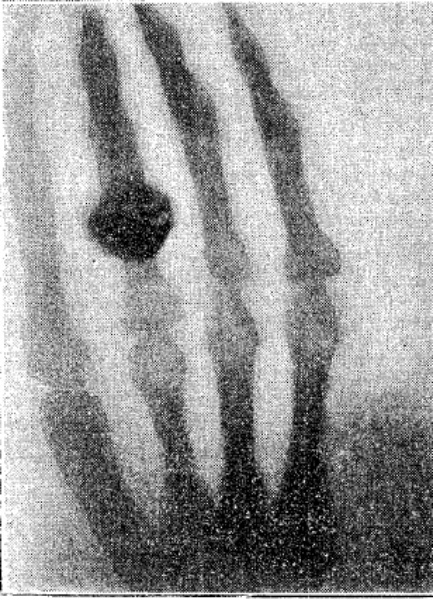 Röntgenfoto's
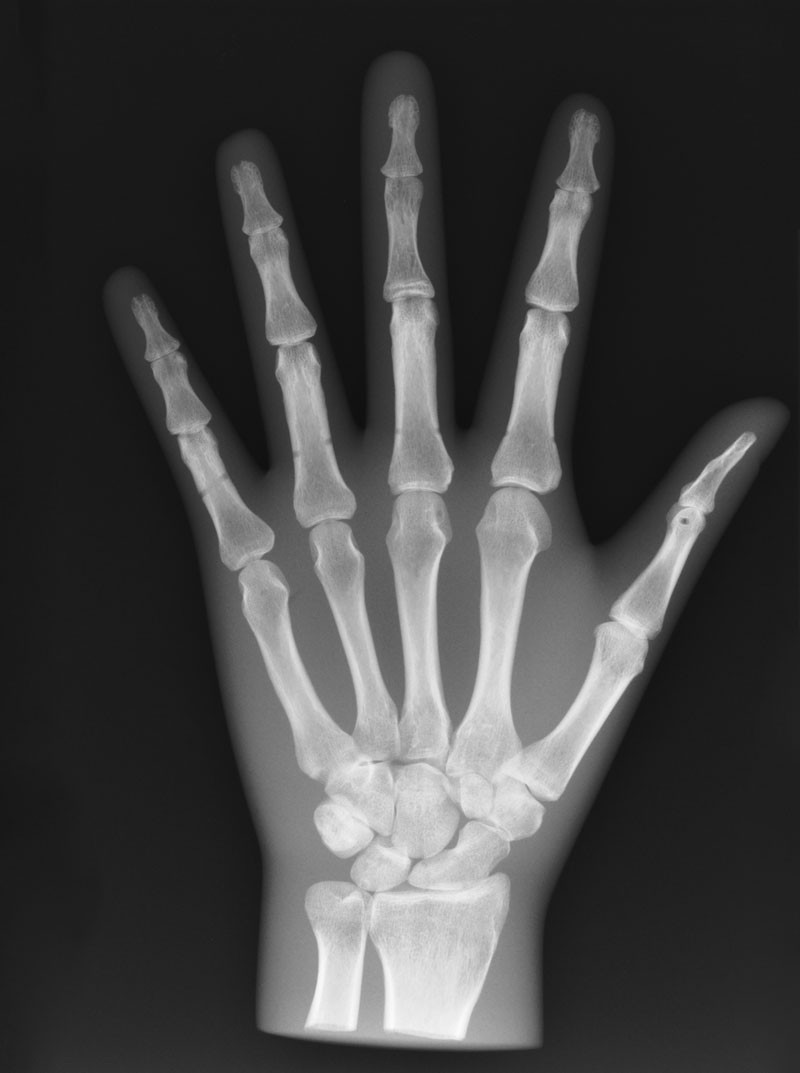 Hoe ontstaat röntgenstraling?
In een vacuümbuis zitten een positieve (anode) en negatieve (kathode) pool
De kathode wordt verhit waardoor elektronen vrijkomen
De negatieve elektronen worden door de positieve anode aangetrokken en versneld
De elektronen botsen met grote snelheid op de anode
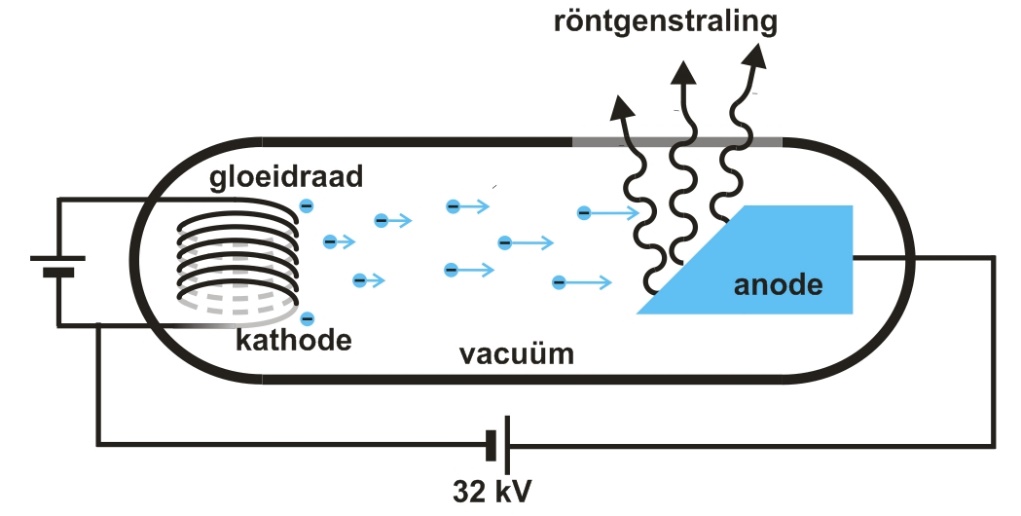 Er kunnen twee dingen gebeuren
het elektron botst met elektron in de binnenste schil en knikkert die uit het atoom
die vrijgekomen plek wordt weer opgevuld door een elektron uit een hogere schil
hierbij ontstaat röntgenstraling met vaste golflengtes

elektron wordt afgeremd in de anode
het elektron verliest kinetische energie
die energie komt vrij als röntgenstraling
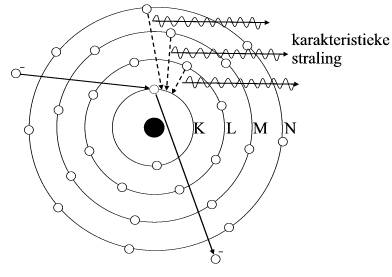 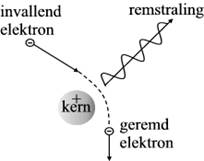 Voorbeeld van een spectrum
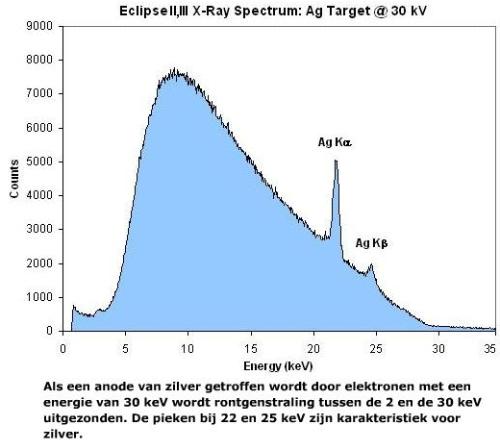 Voor en nadelen
Voordeel
Snel en weinig stralingsbelasting
Bot en tanden worden goed zichtbaar.

Nadeel 
Zachte weefsel minder goed zichtbaar
2-dimensionaal beeld
röntgenstraling is gevaarlijk
CT-scan (1963)
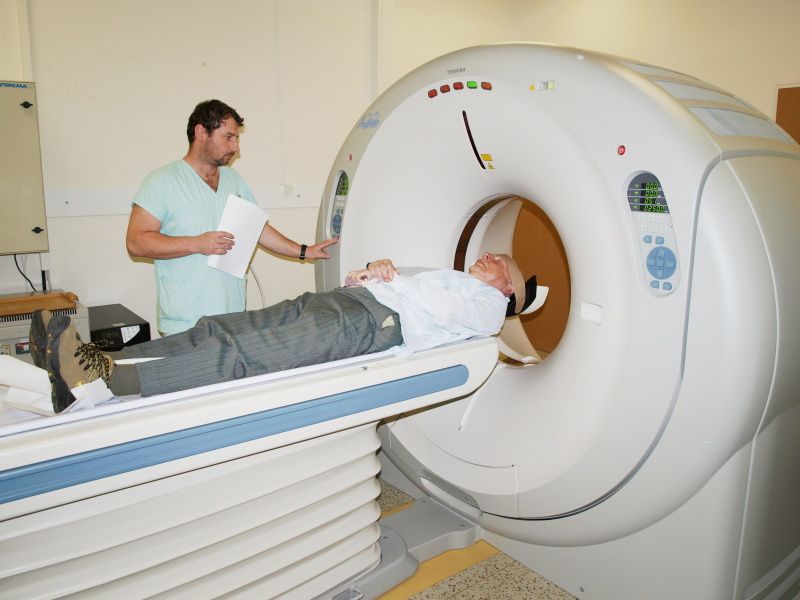 CT = Computed Tomography
Tomos = plakje
Werkt ook met röntgenstraling
Data verzamelen
Camera draait 360o rond en maakt vele opnames
Patiënt schuift een stukje op voor het volgende “plakje”
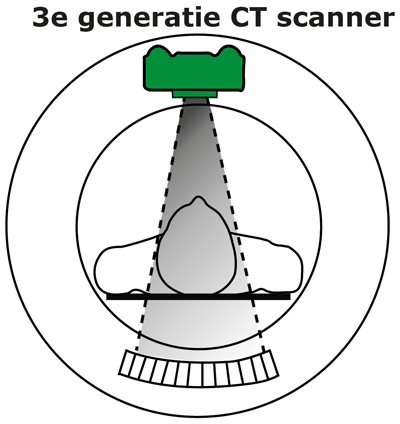 Hoe gaat het onderzoekhttps://www.youtube.com/watch?v=iUJsJalVHtU
Voor en nadelen
Voordeel
zachte weefsels zijn ook goed zichtbaar
3D-beeld

Nadeel 
Veel straling nodig; veel meer dan bij een röntgenfoto
Vaak contrastvloeistof nodig (bariumpap, …)
Opsporen tumoren
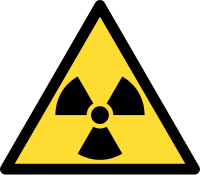 PET scan
SPECT scan

Patiënt wordt geïnjecteerd met een radioactieve stof. Doordat de tumoren snel groeien nemen ze meer van de radioactieve stof op en zenden dus meer straling (gamma) uit.
PET-scan
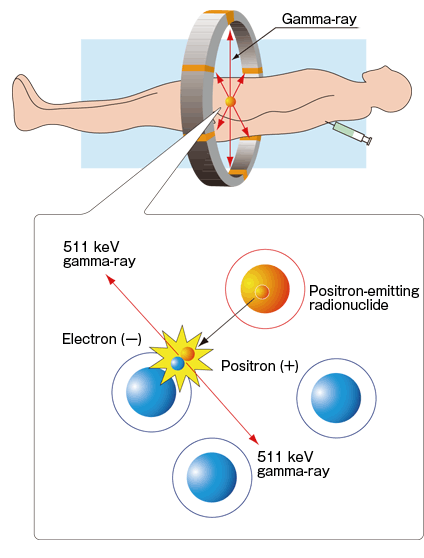 Positron Emissie Tomografie
Positron = anti-deeltje van het elektron
De meest gebruikte PET-isotopen zijn: 18F, 11C, 15O, 13N
Bij de botsing van een elektron en een positron ontstaan 2 γ-deeltjes 
De γ-deeltjes vliegen in tegengestelde richting weg
Plaatsbepaling
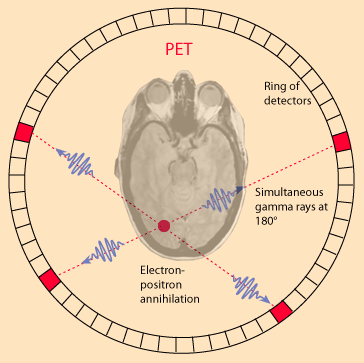 γ-deeltjes die gelijktijdig de detectoren bereiken horen bij elkaar.
de tumor ligt op een rechte lijn tussen de detectoren
de tumor ligt op het snijpunt van de rechte lijnen
Voor en nadelen
voordeel
nauwkeurig (1 mm)

nadeel
er worden radioactieve stoffen gebruikt
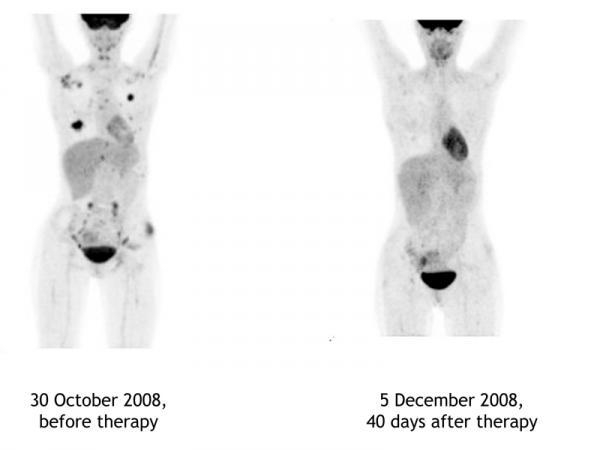 SPECT-scan
Single Photon Emission Computed Tomography

Vergelijkbaar met PET-scan
Patïent krijgt radioactieve stof toegediend
Hoopt zich op in tumoren
Vervalt door uitzenden van één γ - deeltje
Plaatsbepaling
Alleen γ-deeltjes die precies door een kanaaltje gaan komen bij de detector; je weet dus in welke richting de tumor ligt
Door de sensor te draaien kun je met het snijpunt de echte plaats bepalen
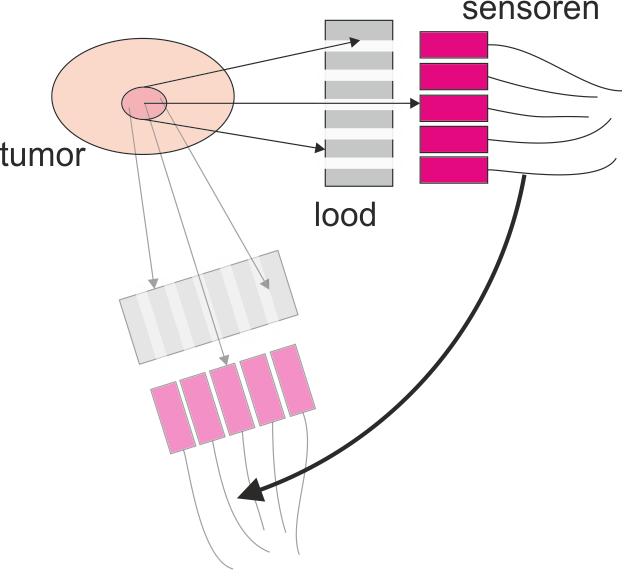 Voor en nadelen
Voordeel
gemakkelijker en goedkopen dan PET-scan

Nadeel 
gebruikt radioactieve materialen
minder nauwkeurig dan PET (1 cm)
Logaritme
Voorbeeld 1
Voorbeeld 2
Huiswerk
38-40
MRI
Magnetic Resonance Imaging

Gebruikt een sterk magnetisch veld voor het maken van beelden
Sterkte van het magnetisch veld B wordt gemeten in Tesla (T)
Veld van de aarde: 0,00005 T
MRI scanner: 1,5 T – 3 T
Hoe werkt het
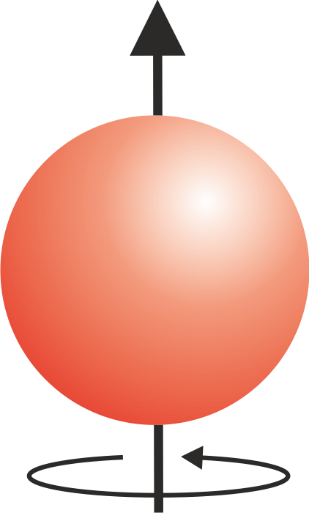 Het lichaam bestaat voor een groot gedeelte uit water: H2O
De waterstof-kern (= proton) is een klein rond tollend magneetje
Normaal wijzen ze al die magneetjes verschillende kanten op
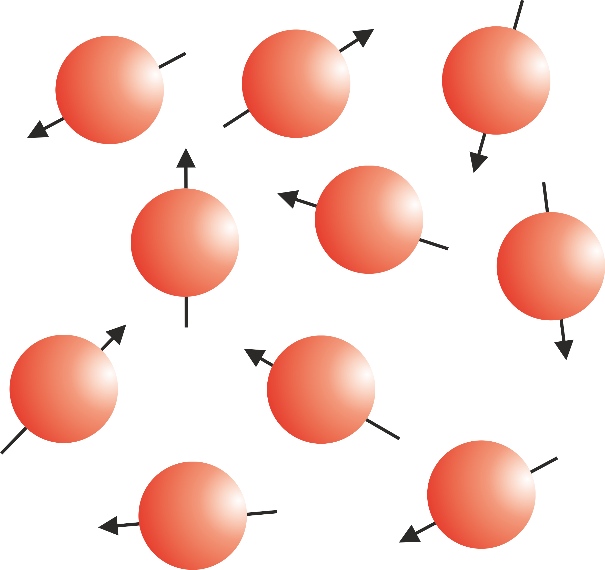 Door het sterke magneet van de MRI-scanner passen de protonen hun richting aan



De meeste passen zich aan aan het magnetisch veld van de MRI-scanner, sommige precies tegengesteld
Er is een kleine voorkeur voor mèt het veld mee
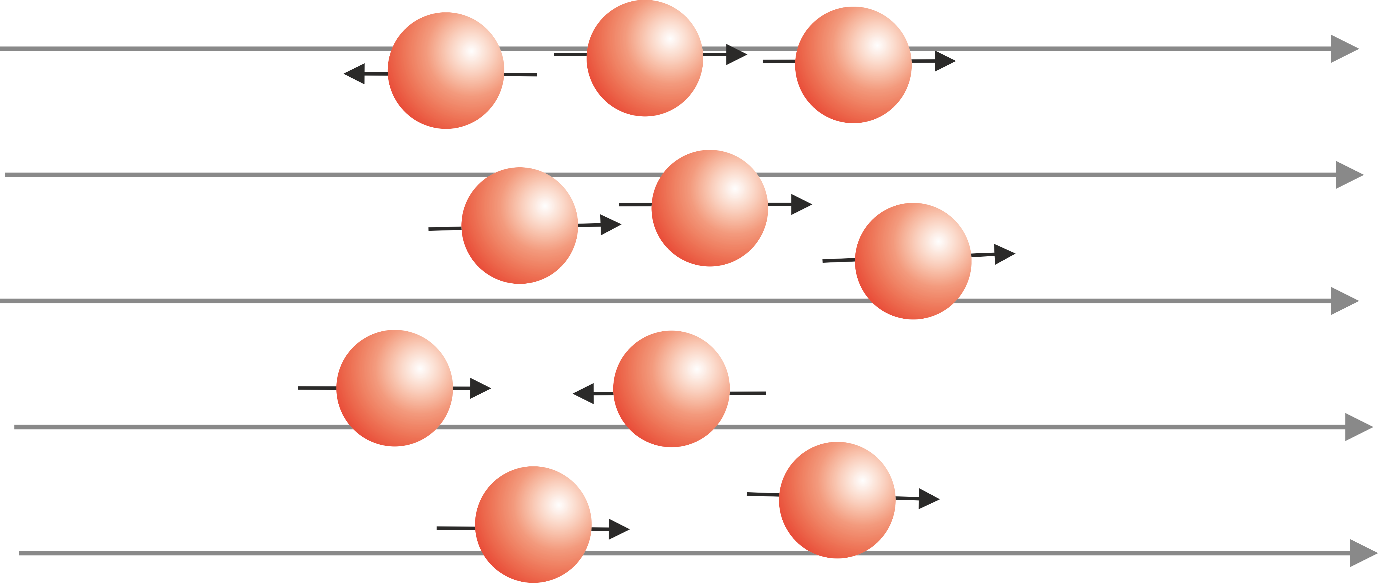 Als je preciezer kijkt staan ze niet precies in het verlengde van het veld; ze voeren een precessie beweging uit

Voor de frequentie van de precessie beweging geldt:
fr = γ · B0
γ = 42,57 MHz/T
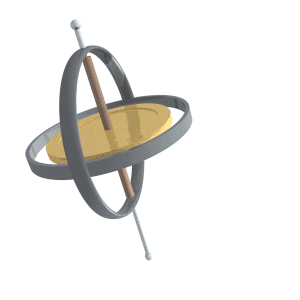 De protonen worden van opzij “bestraald” door een radiopuls met de frequentie fr
De frequentie ligt in het gebied van de radiogolven

Door resonantie verandert de richting van de protonen
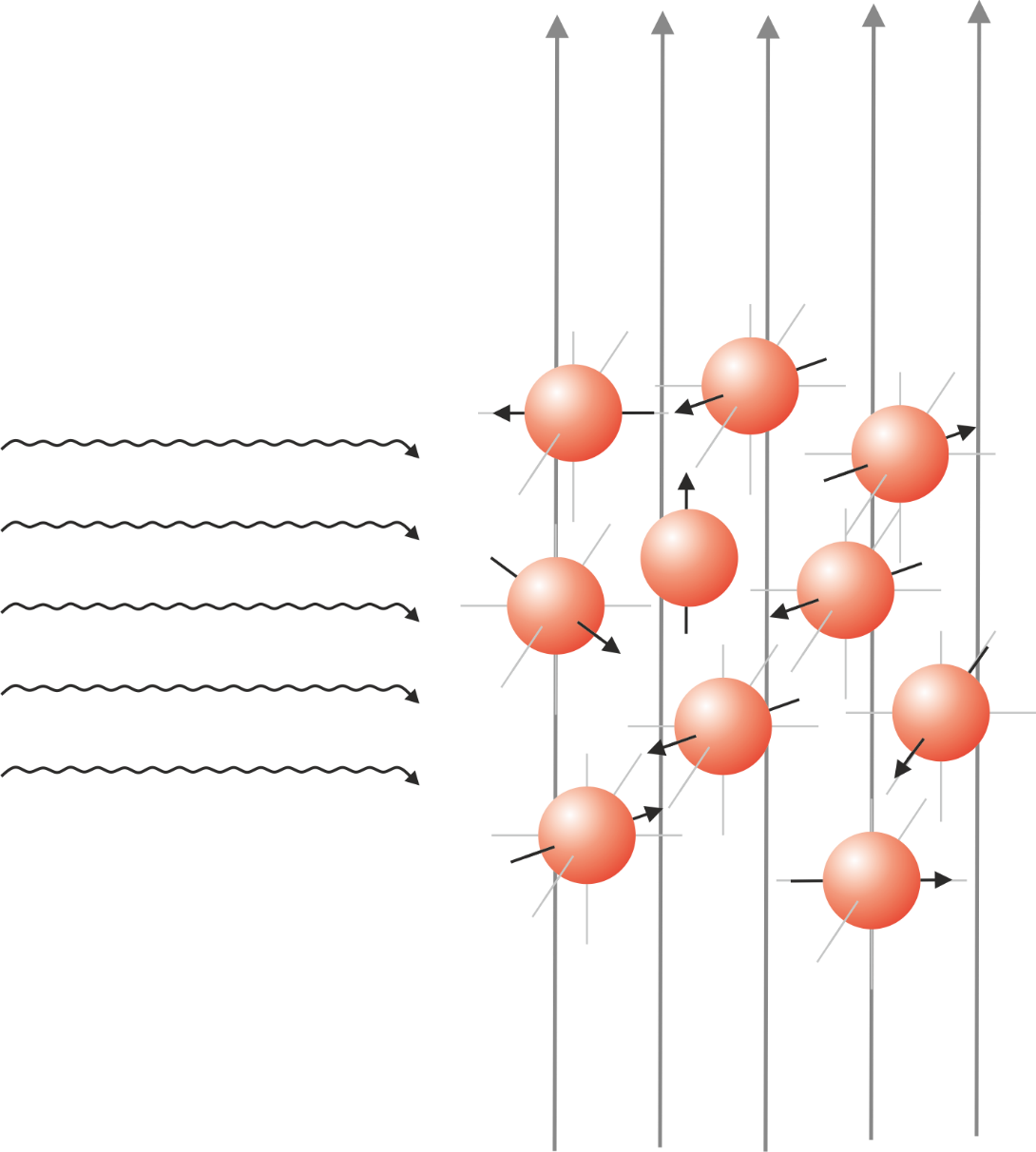 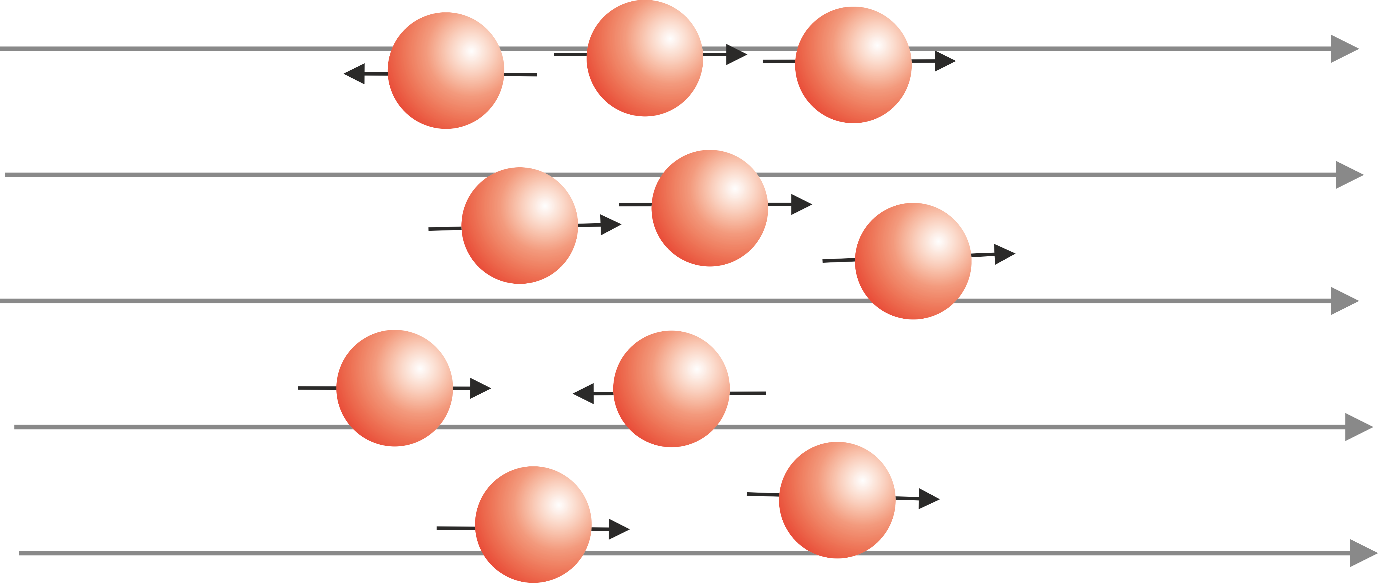 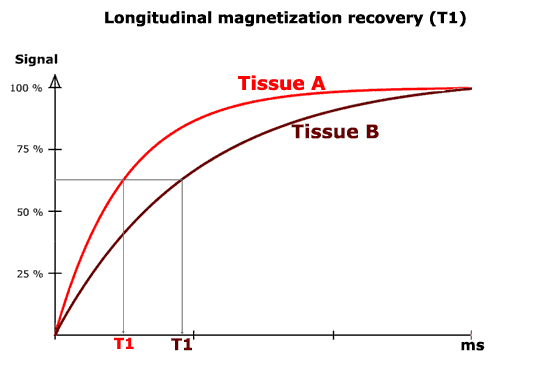 Na het uitzetten van de radiopuls springen de protonen één voor één weer terug naar hun oorspronkelijke positie. 
Hierbij zenden ze een radiogolf uit
Deze radiogolven kunnen worden gemeten
Het gemak waarmee protonen terug springen hangt af van het soort weefsel
Plaatsbepaling
MRI-scanner is zo gemaakt dat het sterke magneetveld Bo overal iets verschillend is (gradiëntveld)
De protonen tollen dus overal met een iets andere frequentie (fr = γ · B0)
Resonantie van de radiopuls treedt alleen maar op als de frequenties precies hetzelfde zijn.
Voor en nadelen
nadeel
lange meettijd
metalen voorwerpen zijn verboden (pacemaker)
in- en uitschakelen van de sterke elektromagneten maakt erg veel lawaai. 

voordeel
veel detail
geen schadelijke straling
Een echt sterk magnetisch veld
https://www.youtube.com/watch?v=6BBx8BwLhqg
Huiswerk
43-46
Echografie
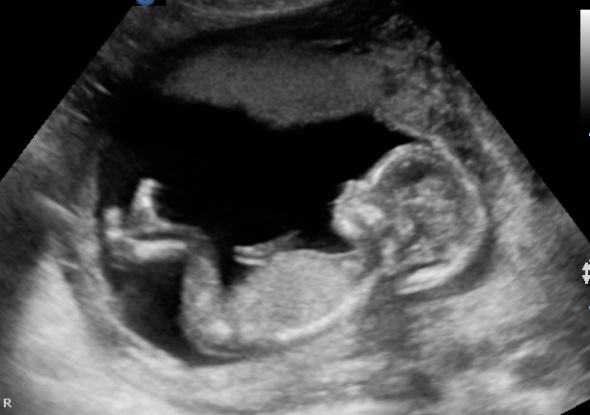 Geluidsgolven gebruiken voor het maken van afbeeldingen
Ultrasoon of ultrageluid is voor mensen niet hoorbaar (> 1 MHz)
Werkt net als breking: bij de overgang van één soort weefsel naar een andere soort treedt breking en reflectie op
Werking
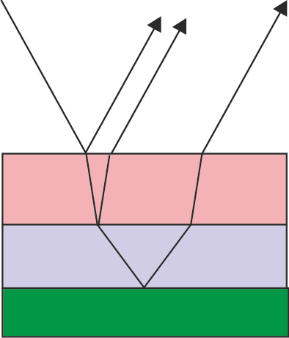 Bij elke overgang wordt een deel van het geluid gebroken en een ander deel weerkaatst
Uit de tijdverschillen kun je de dikte van de verschillende lagen bepalen
Voor en nadelen
Voordeel 
geen gevaarlijke straling

Nadeel 
beeld is niet heel erg scherp
deze geluidsgolven gaan niet door lucht en botten; achter de longen kun je dus niets zien.
Andere toepassingen van geluid
stroomsnelheid van bloed meten
nierstenen vergruizen.
Stroomsnelheid van bloed
Doppler effect = toonhoogte die je hoort hangt af van de snelheid van de bron of de ontvanger
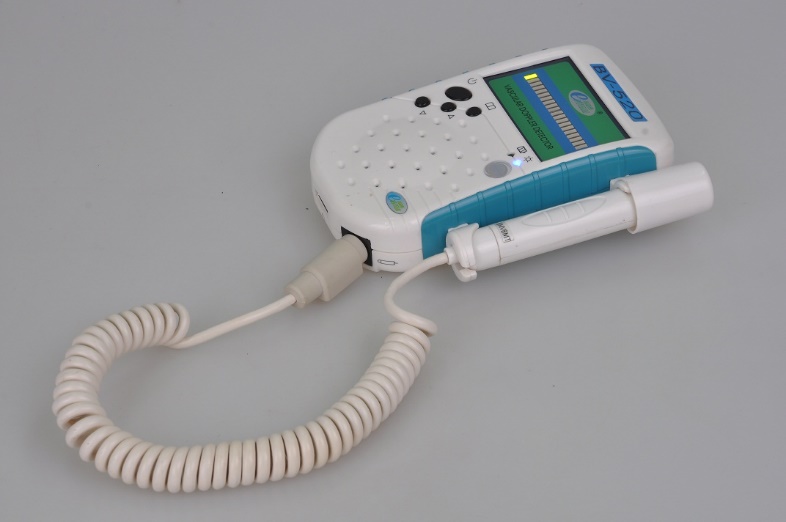 https://www.youtube.com/watch?v=imoxDcn2Sgo
Snelheidsmeting in bloed
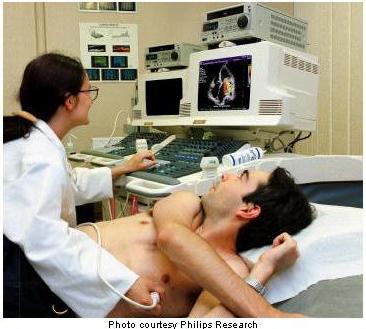 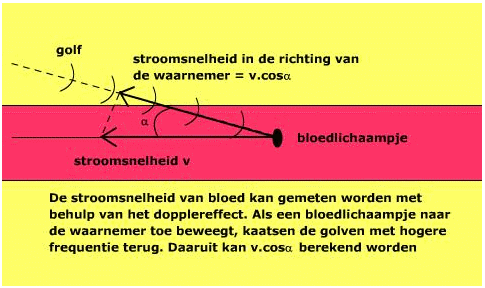 Nierstenen vergruizen
door de vorm (ellips) van het apparaat worden de geluidsgolven geconcentreerd op de niersteen
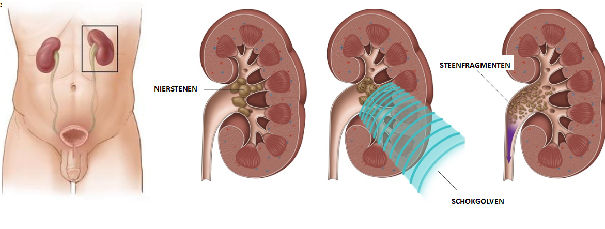 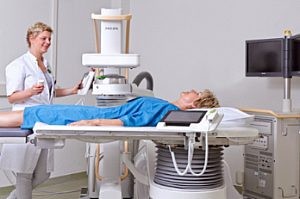 Huiswerk
52, 54, 56, 57